What Success Looks Like:
             A Look at Schools with the Will and Skill to Beat the Odds
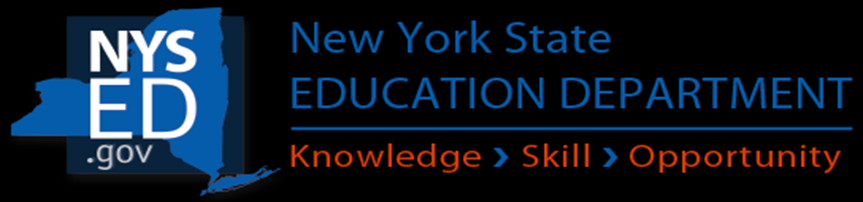 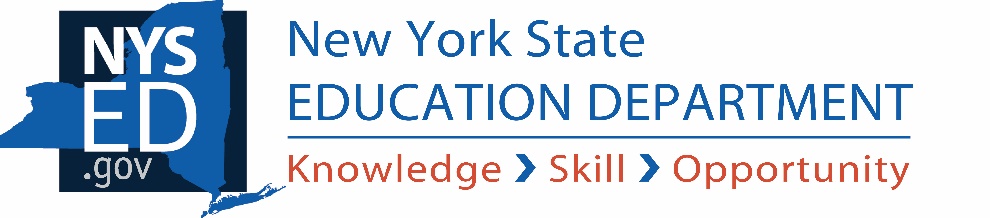 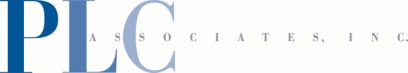 Dr. Anael Alston, SED Project Liaison
Assistant Commissioner, Office of Access, Equity 
and Community Engagement Services
Penny L. Ciaburri, CEO
Project Lead
PLC Associates, Inc.
Building People and Organizations
Welcome!...
Link to Materials:
Posted on MBK site.
Today Is About Learning!
With your colleagues and team members, we will:

Identify successful practices from ten schools who are demonstrating extraordinary success for Young Men of Color.

Hear first-hand from distinguished Field Experts who are leading the charge.

Reflect and assess your structures, practices and systems to achieve increased graduation rates - NYSED: 90% by 2024 for YMOC!

Engage thoughtfully with our colleagues/team members around our current challenges and opportunities.
 
Exit with a level of commitment, energy and most importantly-
                                                       considerations for actions we can take.

Link to Exit Ticket: https://www.research.net/r/MP78T6Y
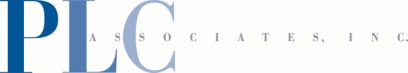 2
2
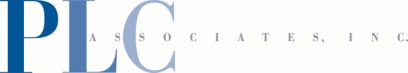 3